Wrap UP
Joann O’Brien
July 24, 2014
TAW Statistics
Where Slides are on the WEB?
HTTP://WWW.TMFORUM.ORG/Community

Collaboration Program Centre -> Project Workspace - > Documents -> Team Action Week -> TAW Morristown 2014 -> Wrap Up Presentations

https://collab.tmforum.org/sf/docman/do/listDocuments/projects.collaboration_program_centre/docman.root.team_action_week.taw_morristown_2014.wrap_up_presentations
Information FrameworkTwo Minute SynopsisOrange, Amdocs Huawei, Infonova, Ericsson
Cecile Ludwichowski, Josh Salomon
July 21, 2014
Quote
“We need to add examples, to further explain the use of the SID”
Project Title
Project 
Objectives
Action Week Objectives
Accomplishment
Top 3 Fx Deliverables
Additional help needed?
Application FrameworkEricsson, Orange
July 24, 2014
Application  Framework
Project 
Objectives
Action Week Objectives
Accomplishment
Top 3 Fx Deliverables
Additional help needed?
BusinessProcess FrameworkEricsson, Orange, Huawei, Infonova, Amdocs,
Avi Talmor
July 24, 2014
Quote
Life is like a box of chocolates..
Forrest Gump
Application  Framework
Project 
Objectives
Action Week Objectives
Accomplishment
Top 3 Fx Deliverables
Additional help needed?
Integration ProgramTwo Minute SynopsisParticipating Companies
Stephen Fratini
July 21, 2014
Quote
“We should have the same approach for service problems and resource alarms.”
Yuval Stein
Project Title
Project 
Objectives
Action Week Objectives
Accomplish-
ments
Top 3 Fx Deliverables
Additional help needed?
Internet of ThingsTwo Minute SynopsisParticipating Companies
Presenter
July 21, 2014
Quote
“A potential name for the IoT “common/horizontal” project should be “IHOP” (the name of a US Pancake house)”
New this week - Internet of Things
Project 
Objectives
Action Week Objectives
Accomplishment
Top 3  Deliverables
Additional help needed?
Digital Health CatalystTwo Minute SynopsisEricsson, BaseN, Verizon, ISPM,
Presenter
July 21, 2014
Project Title
Project 
Objectives
Action Week Objectives
Accomplishment
Top 3 Fx Deliverables
Additional help needed?
OD API - Open Digital Business Scenarios and Use CasesTwo Minute Synopsis
Johannes Minnaar & Pierre Gauthier
July 24, 2014
Quote
“Any simple problem can be made unsolvable if enough meetings are held to discuss it”
Digital Business Scenarios and Use Cases
Project 
Objectives
Action Week Objectives
Where do you need help?
Catalog ManagementTwo Minute SynopsisEricsson, Cisco, Sigma Systems
Elaine Haher
July 21, 2014
Quote
“There will be billions of Digital Service Providers and many Digital Ecosystems or brokers”
Catalog Management
Project 
Objectives
Action Week Objectives
Accomplishment
Top 3 Fx Deliverables
Additional help needed?
NFV/ZoomTwo Minute SynopsisParticipating Companies
Presenter
July 21, 2014
Quote
“The solution is simple: just find a smarter customer”
Project 
Objectives
Action Week Objectives
Accomplishment
Top 3 Fx Deliverables
Additional help needed?
Security & Privacy
Chris Stock
July 24, 2014
Yet another security meeting!
Security & Privacy
Accomplishment
Top 3 Fx Deliverables
Additional help needed?
Data AnalyticsTwo Minute SynopsisOrange, PLDT, China Mobile, BAE Systems, Oracle, Verizon, Cliintel, TEOCO, Ericsson, Parstream, CSG, Huawei, ESRI, cVidya
Rebecca Sendel
July 24, 2014
Quote
“Propensity to Buy? Oh, you mean Gullibility Index!”
Project Title
Project 
Objectives
Action Week Objectives
Accomplishment
Top 3 Fx Deliverables
Additional help needed?
Customer Experience ManagementTwo Minute SynopsisEricsson, Huawei, Oracle, Indra, Bolgiaten, BAE, TEOCO, PLDT, Orange, Cliintel, TeliaSonera…
Joerg, Jonathan, Paul
July 24, 2014
Quote
“Memory Arc? 
Is that with a C or a K?”
Customer Experience Management
Project 
Objectives
Action Week Objectives
Accomplishment
Top 3 Fx Deliverables
Additional help needed?
Metrics FestTwo Minute SynopsisBAE Systems, PLDT, Huawei, WeDo, Ericsson, Oracle, Orange,Cliintel
Rebecca Sendel
July 24, 2014
Quote
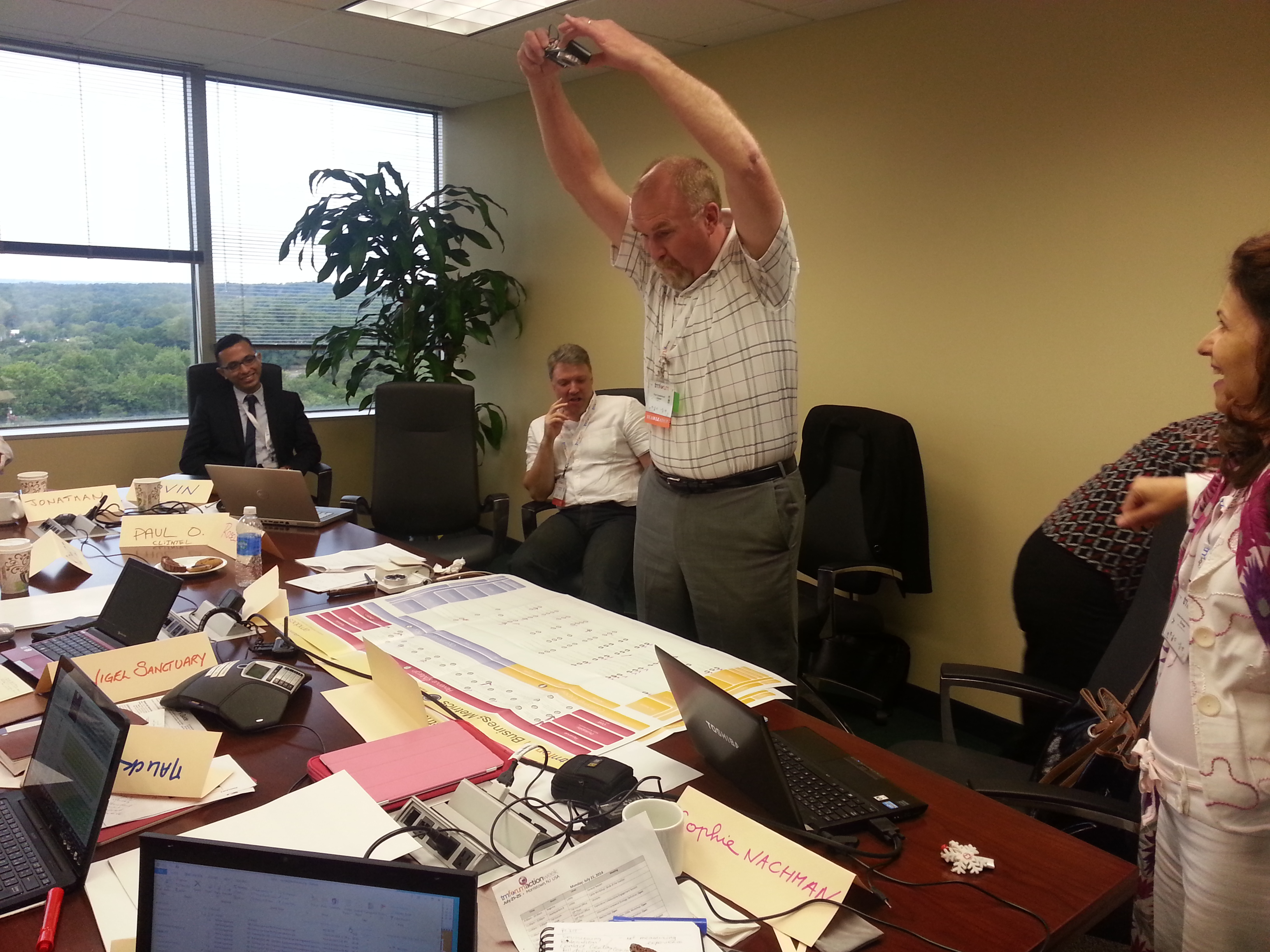 “Put the poster on the floor”
Project Title
Project 
Objectives
Action Week Objectives
Accomplishment
Top 3 Fx Deliverables
Additional help needed?
Revenue Management Charging & Billing (C&B)Two Minute Synopsis
Johannes Minnaar& Rebecca Sendel
July 24, 2014
Quote
“Worries go down better with soup”
RM - Charging & Billing (C&B)
Project 
Objectives
Action Week Objectives
Where do you need help?
Fraud ManagementAW WRAP UP
Raul Azevedo
July 21, 2014
Quote
“This is a young team… not really a team of young’s…”

“Let’s make an How To Web Page for Fraud Maturity Model and make it easily to adopt as a thanksgiving turkey recipe in a How To website! ”
Fraud Management
Project 
Objectives
Action Week Objectives
Where do you need help?
Top 3 Deliverables
Smart EnergyBaseN, Infonova, ESRI, TOA, Ericsson, University of Bermingham, Enterprise Architects as a Service
Presenter
July 21, 2014
Project Title
Project 
Objectives
Action Week Objectives
Accomplishment
Top 3 Fx Deliverables
Additional help needed?
Revenue AssuranceParticipants: Tomsawyer, Mediacom, China UnicomWedo, cVidya, Bae Systems, TeliaSonera.
Quote
“Sorry, in RA we are serious people without any sense of humor whatsoever.”
													Anonymous
Revenue Assurance
Project 
Objectives
Action Week Objectives
Accomplishment
Top Deliverables
Additional help needed?
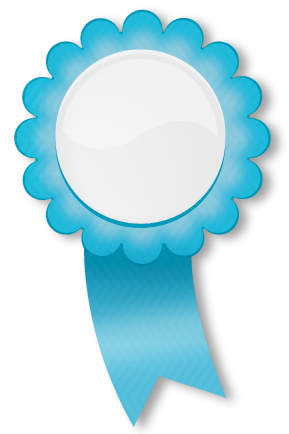 And the WINNERS are…
Next Action Week!
Hotel:  Hotel Cascasi Miragem
 
City: Cascais, Portugal 
 
Date: February 9-13 2015
THANK YOU!
HTTP://WWW.TMFORUM.ORG/Community

Collaboration Program Centre -> Project Workspace - > Documents -> Team Action Week -> TAW Morristown 2014 -> Wrap Up Presentations

https://collab.tmforum.org/sf/docman/do/listDocuments/projects.collaboration_program_centre/docman.root.team_action_week.taw_morristown_2014.wrap_up_presentations